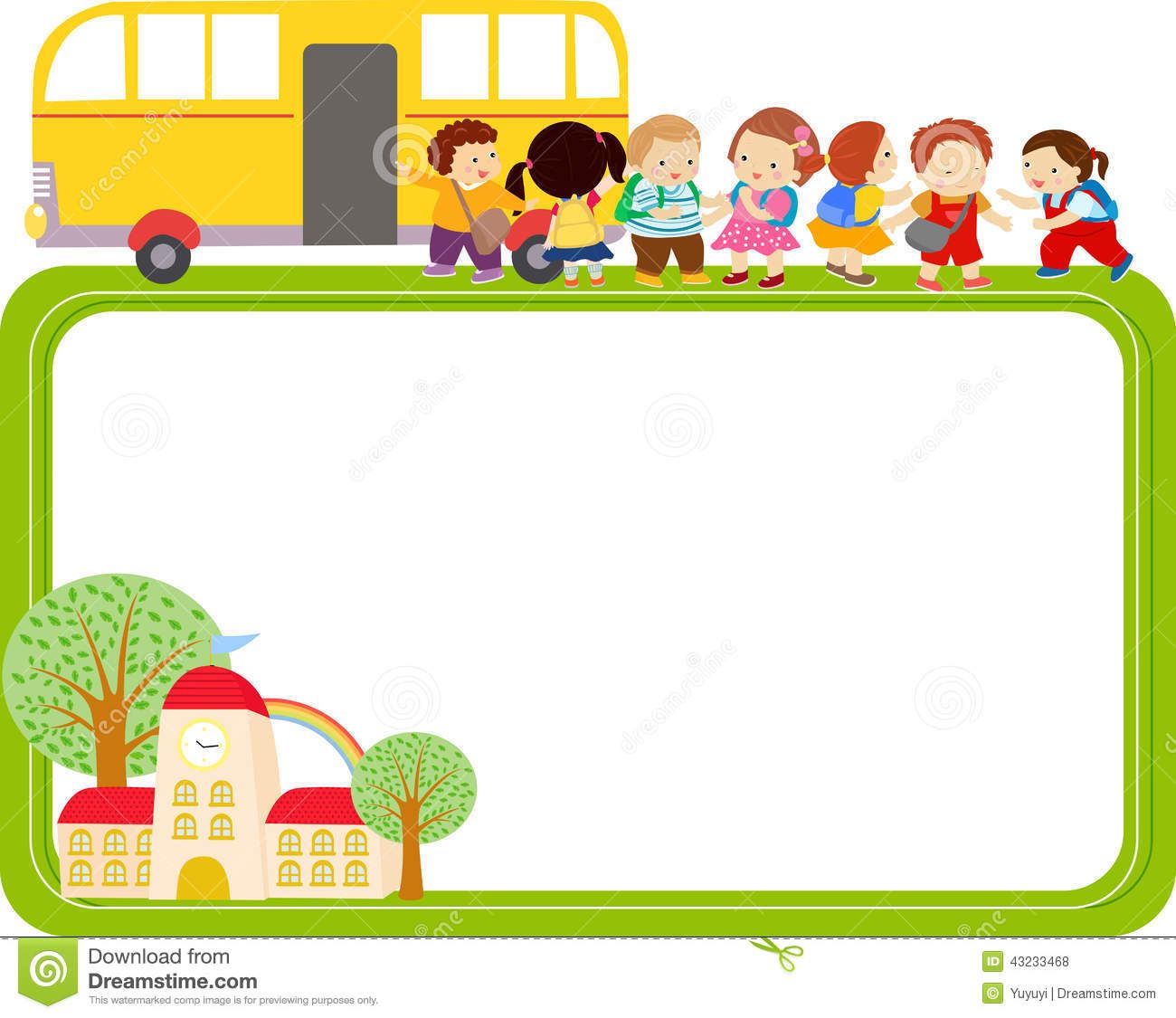 TOÁN
Lớp 3
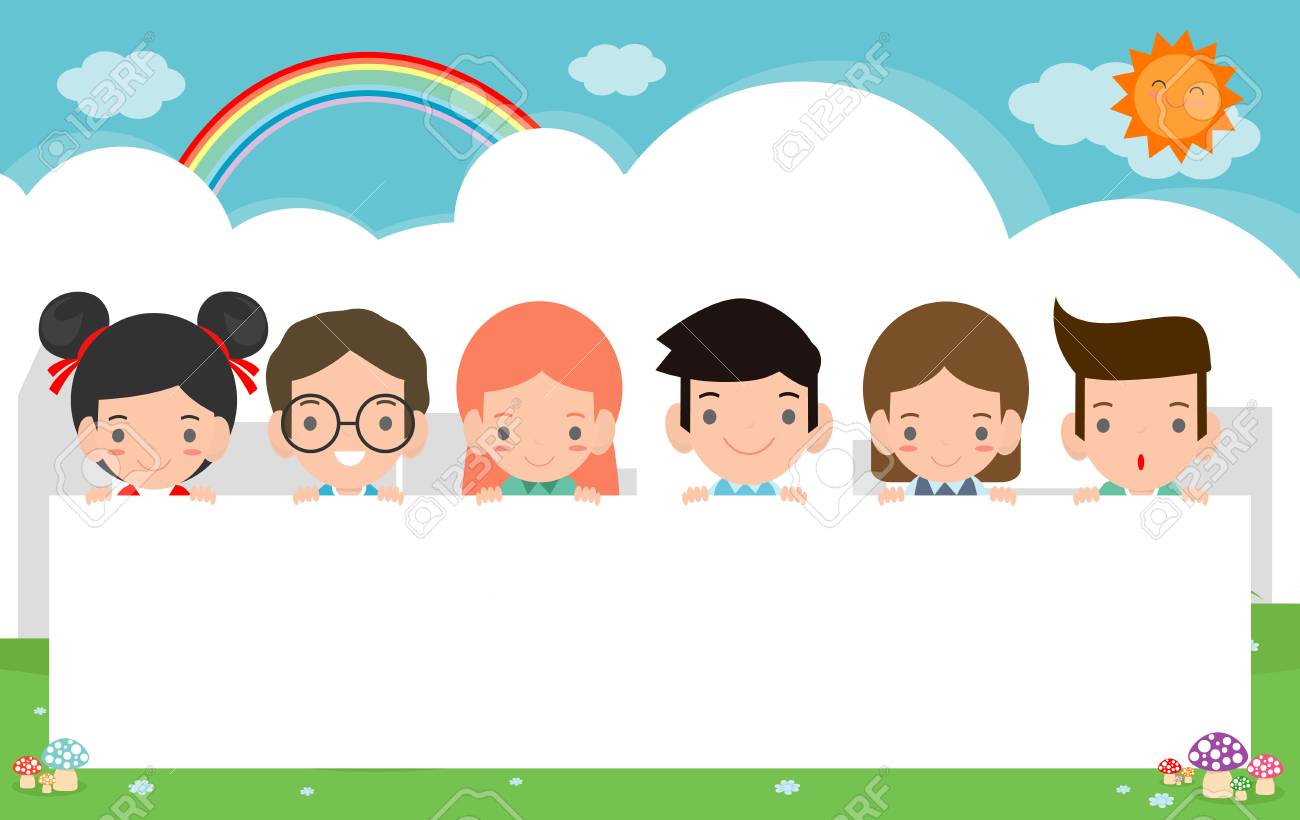 ĐƠN VỊ ĐO DIỆN TÍCH.
XĂNG – TI – MÉT VUÔNG
Để đo diện tích ta dùng đơn vị đo 
diện tích, chẳng hạn: xăng-ti-mét
 vuông.
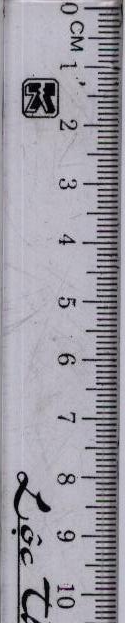 1 cm2
1 cm
Diện tích hình vuông này là: 
1 xăng-ti-mét vuông
Xăng-ti-mét vuông là gì ?
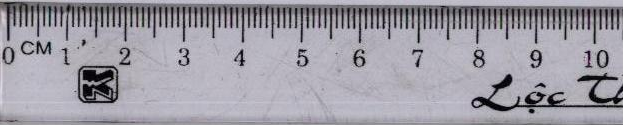 Ghi nhớ : Xăng-ti-mét vuông là diện tích hình vuông có cạnh dài 1 cm.
Để đo diện tích ta dùng đơn vị 
đo diện tích: xăng-ti-mét vuông.
1 cm2
1 cm
Xăng-ti-mét vuông là diện tích hình vuông có cạnh dài 1 cm.
2
Xăng-ti-mét vuông được viết tắt là:
cm
Năm xăng-ti-mét vuông :
5 cm2
cm
2
:xăng-ti- mét -vuông
Ba mươi sáu xăng-ti-mét vuông :
 36 cm
2
36 cm2
Bài 1: Viết (theo mẫu):
Năm xăng-ti-mét vuông
5 cm2
120 cm2
Một trăm hai mươi xăng-ti-mét vuông
Một nghìn năm trăm xăng-ti-mét vuông
1500 cm2
10 000 cm2
Mười nghìn xăng-ti-mét vuông
Bài 2: Viết vào chỗ chấm (theo mẫu):
6
6
6
6
Hình B gồm... 
ô vuông 1 cm2
Hình A gồm... 
ô vuông
1cm2
4
Diện tích hình B
bằng...
Diện tích hình A
bằng...
5
6 cm2
6 cm2
1cm2
B
A
So sánh diện tích hình A với diện tích hình B.
Diện tích hình A bằng diện tích hình B
Bài 2: Viết vào chỗ chấm (theo mẫu):
6
6
Hình B gồm... 
ô vuông
Hình A gồm... 
ô vuông
1cm2
1cm2
Diện tích hình B
bằng...
Diện tích hình A
bằng...
6 cm2
6 cm2
1cm2
B
A
Diện tích hình A bằng diện tích hình B.
So sánh diện tích hình A với diện tích hình B.
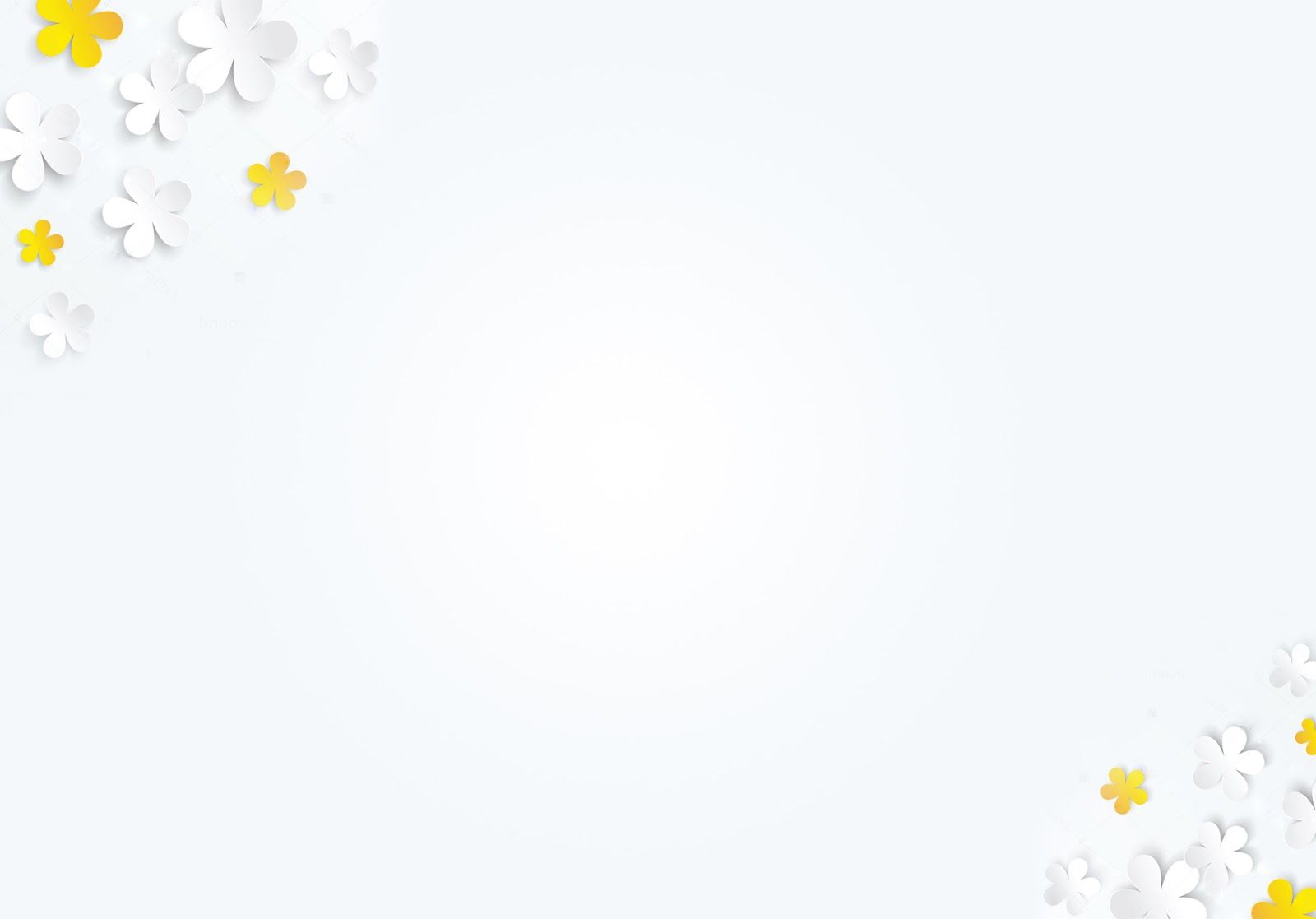 Bài 3: Tính (theo mẫu):
Mẫu : 3 cm2 + 5 cm2  =  8  cm2
44cm2
a) 18 cm2 +26 cm2 =
23 cm2
40 cm2 – 17 cm2 =
Mẫu: 3 cm2  x 2    =  6 cm2
b)  6 cm2  x 4    =
24 cm2
8 cm2
32 cm2  : 4  =
Bài 4 : Tờ giấy màu xanh có diện tích 300 cm2 , tờ giấy màu đỏ có diện tích 280 cm2.Hỏi tờ giấy màu xanh có diện tích lớn hơn diện tích màu đỏ bao nhiêu xăng- ti- mét- vuông ?
Bài giải
Tờ giấy màu xanh có diện tích lớn hơn
 tờ giấy màu đỏ số xăng-ti-mét là 
   -   280    =  20 ( cm2 ) 
				   Đáp số:  20   cm2
Tóm Tắt:
Giấy xanh: 300
cm2
Giấy đỏ:     280
cm2
Giấy xanh lớn hơn    giấy đỏ   ...        ?
cm2
Muốn hai tờ giấy có diện tích bằng 
nhau thì ta làm thế nào?
Ta cắt bớt tờ giấy xanh đúng bằng 
phần hơn thì hai tờ giấy có diện tích 
bằng nhau.
Trò chơi: Ai nhanh, ai đúng?
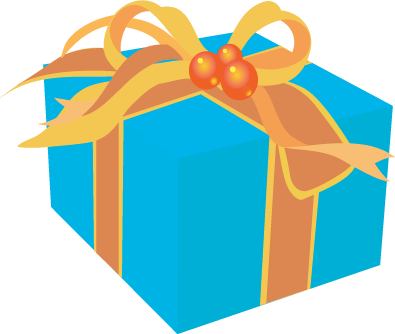 Trò chơi: Ai nhanh, ai đúng?
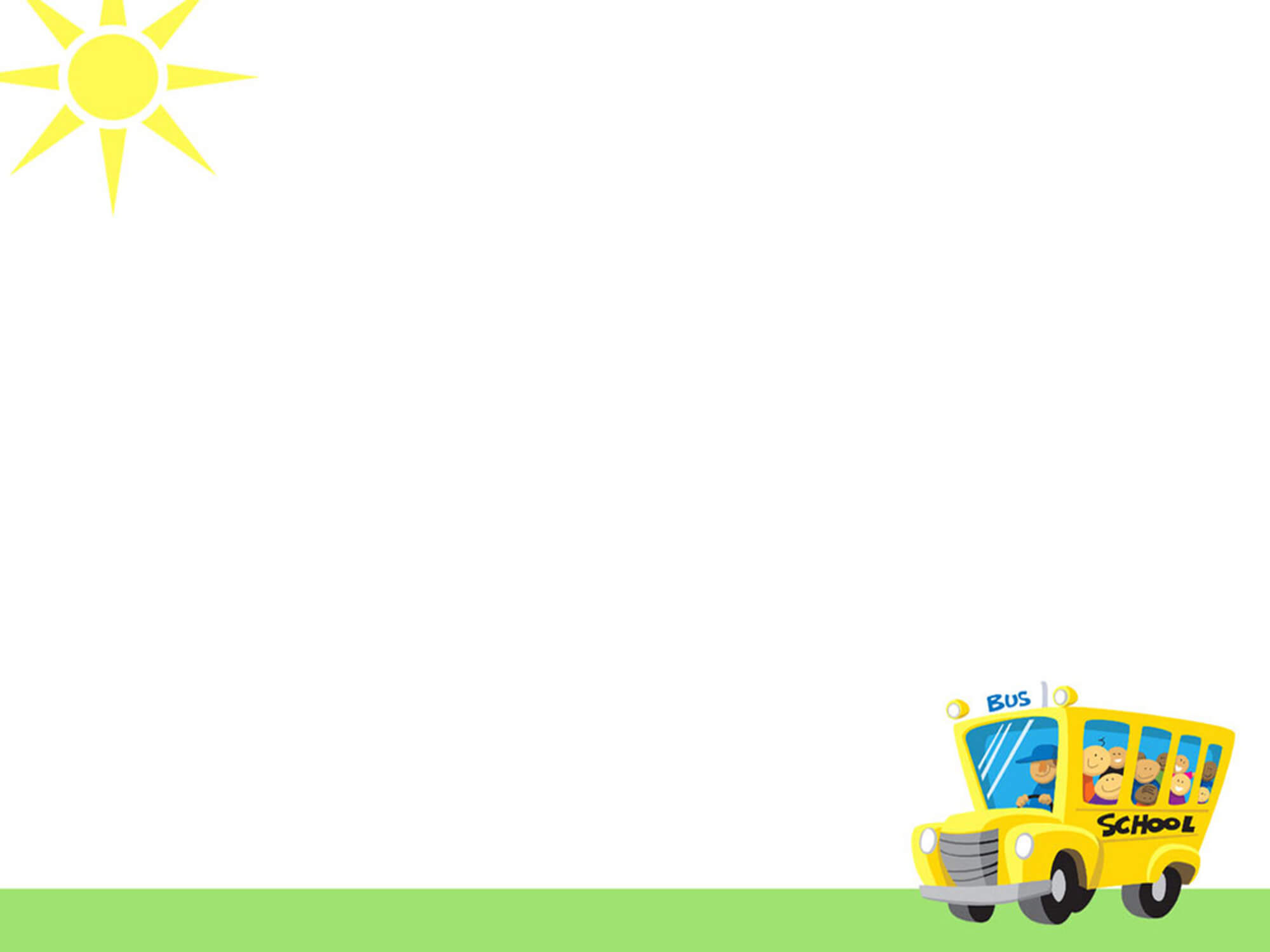 Hãy xếp các đơn vị đo sau vào ô trống thích hợp:
2 cm2
cm2
cm2
2 cm
cm2
cm
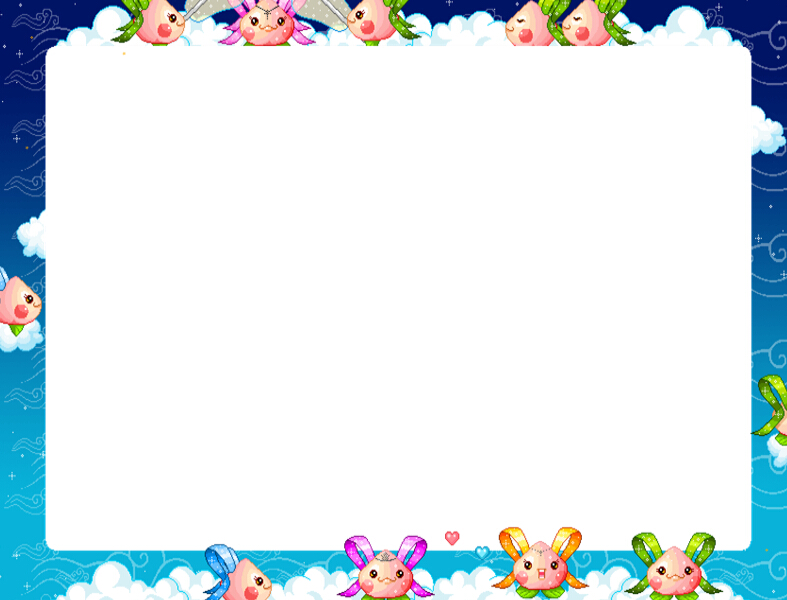 DẶN DÒ
Làm bài tập 3, 4 trang 151 vào vở. 
- Chuẩn bị bài tiếp theo:
 Diện tích hình chữ nhật